Figure
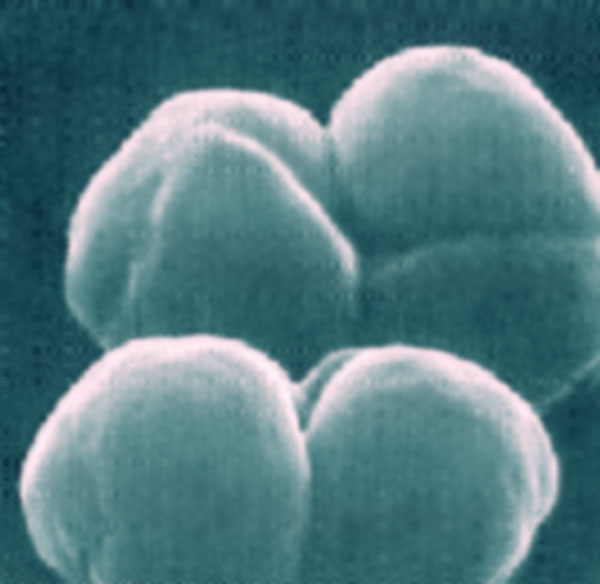 Figure. Methylomonas methanica
Etymologia: Methylotroph. Emerg Infect Dis. 2016;22(3):409. https://doi.org/10.3201/eid2203.et2203